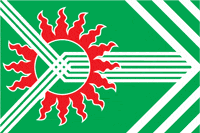 Мой город - Асбест
Выполнила Лысякова В. 4«А» класс
Центр «Эхо» 2014г.
Я Вика Лысякова
Мой родной город - асбест
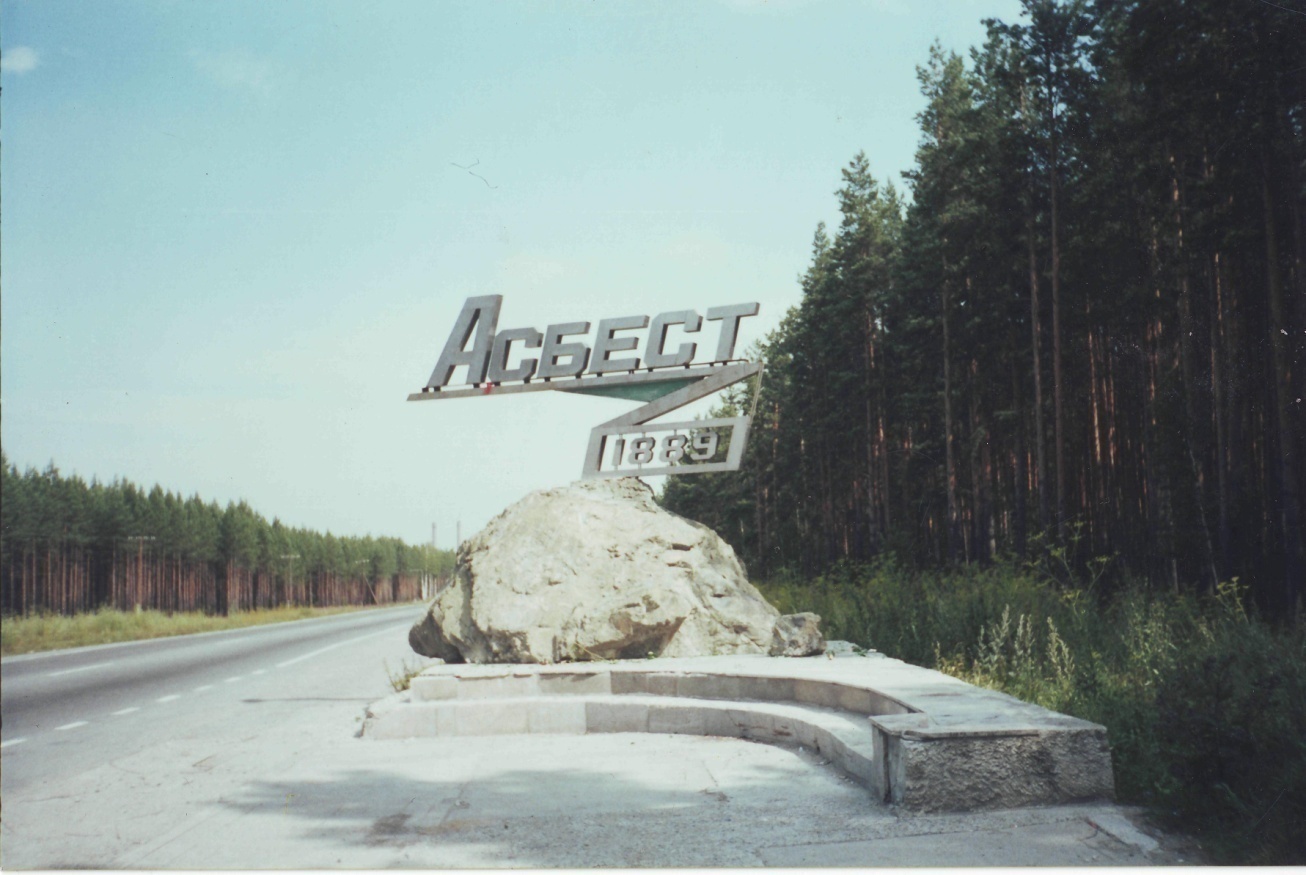 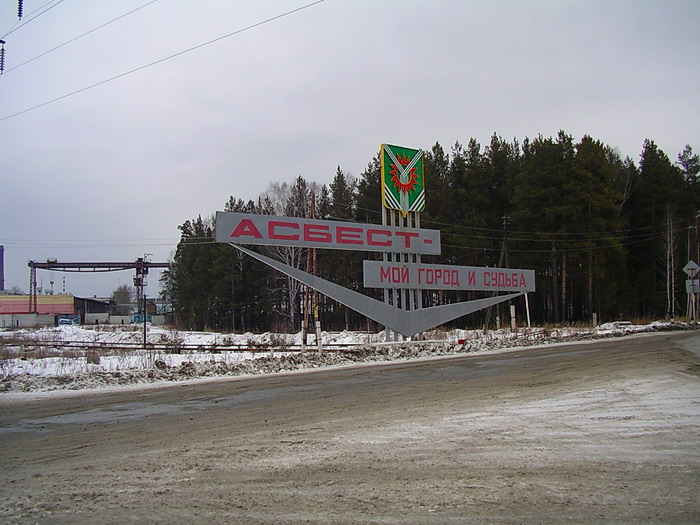 Кольцо на въезде в Центральную часть города
Храм во имя равноапостольного Великого князя Владимира
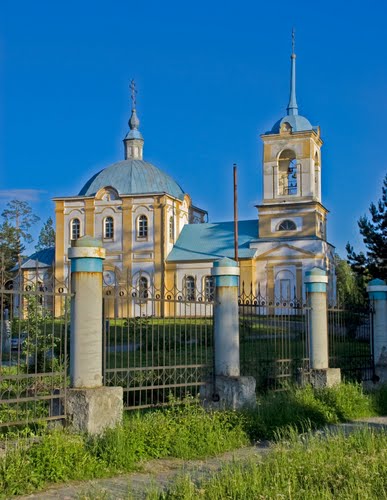 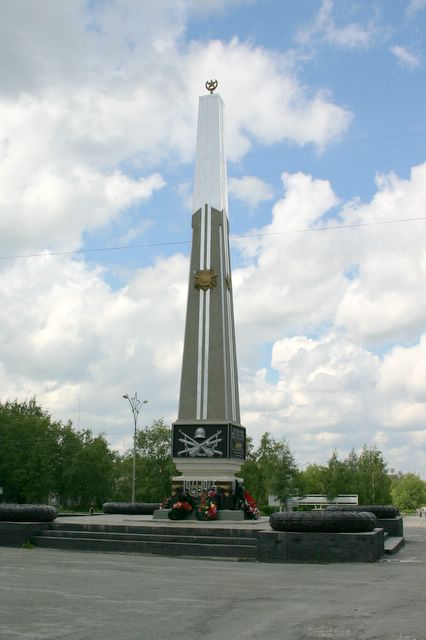 В асбесте есть обелиск павшим в великой отечественной войне
Улица, Где стоит мой дом называется – улица мира
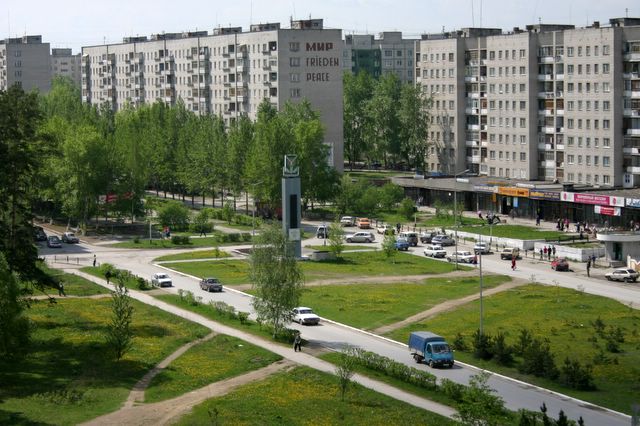 Мое любимое место в городе – это парк
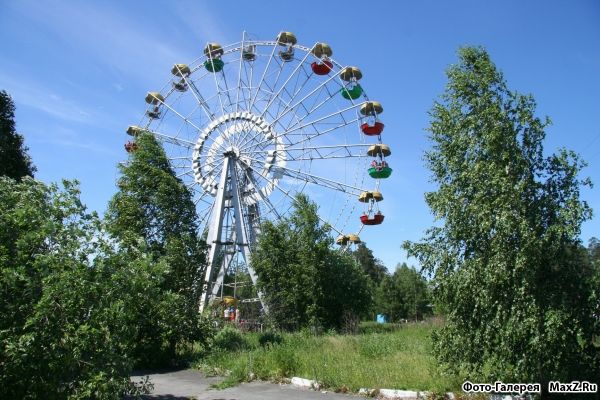 В городе добывают породу «асбест» карьерным способом
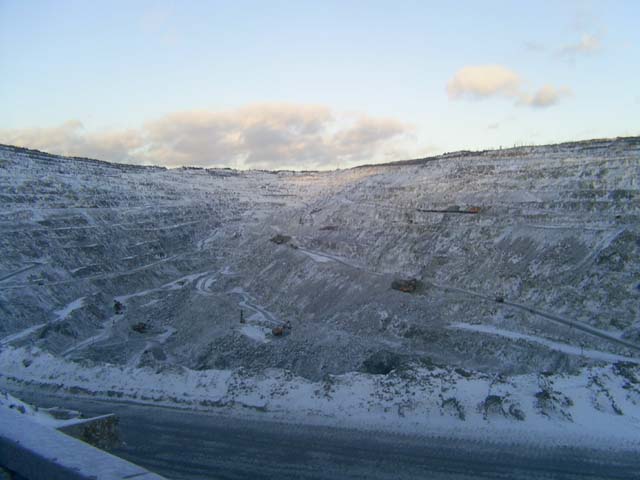 В городе есть стадион – «ураласбест»
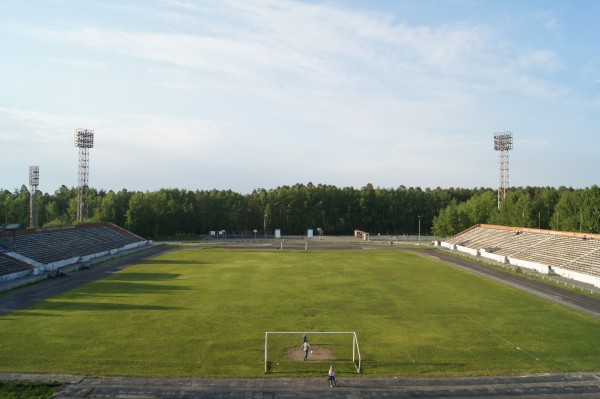 В моем городе есть кинотеатр – «прогресс»
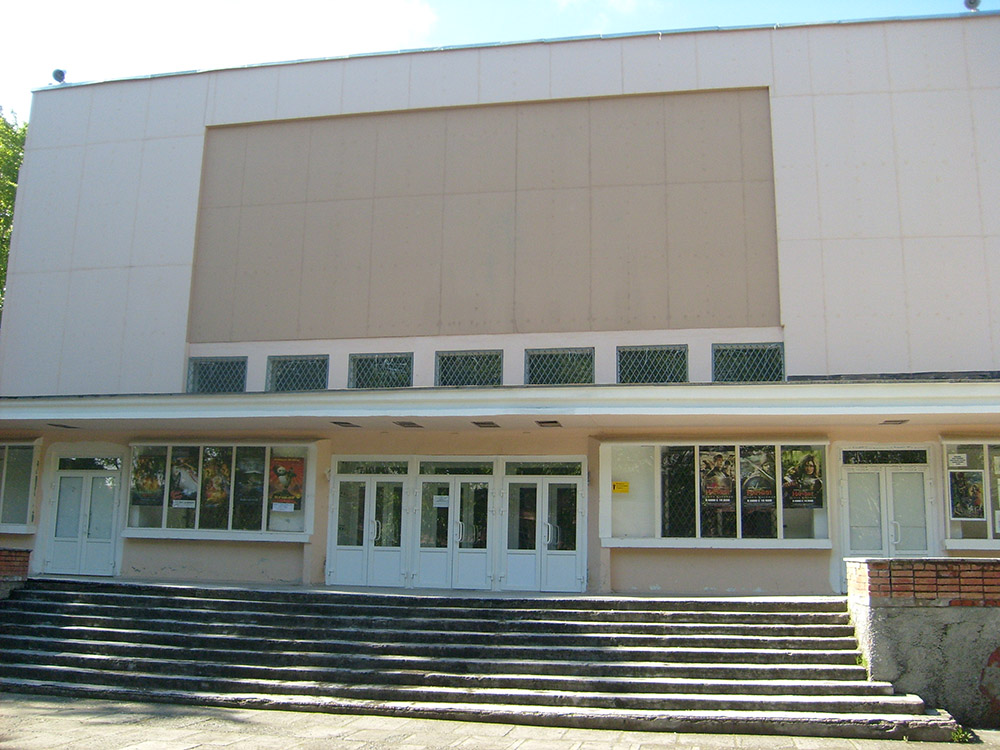 В моем городе много памятников
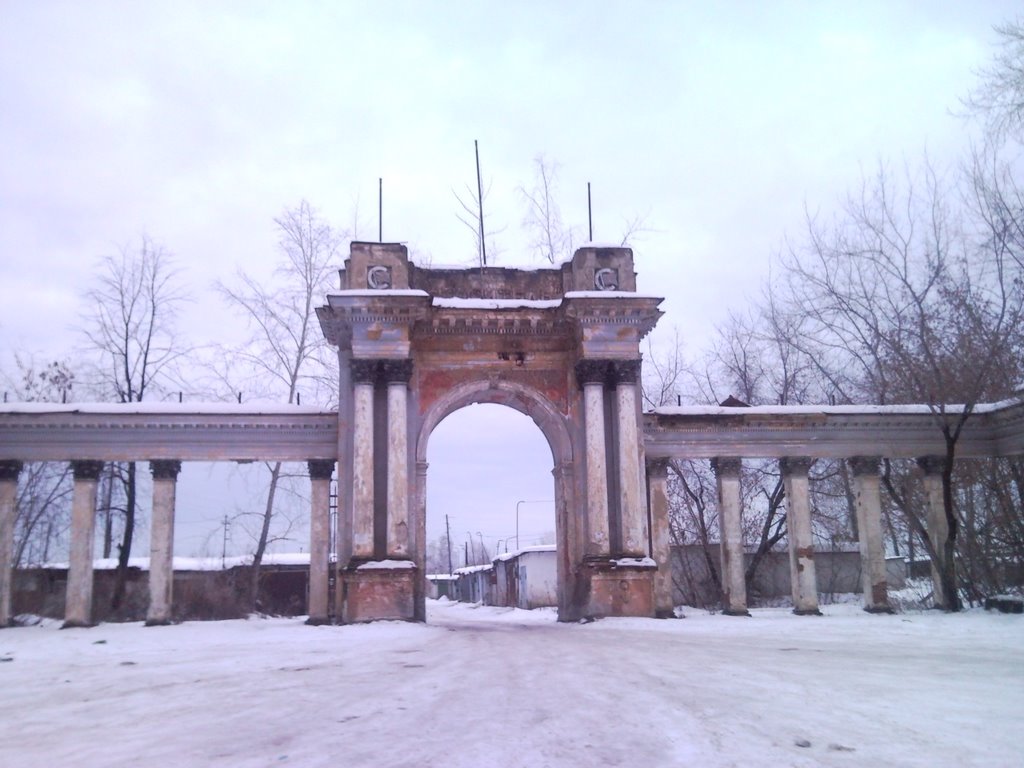 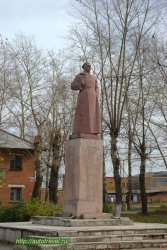 Вход на бывший стадион «Строитель»
Памятник Малышеву
В моем городе есть «музей им. аввакумова», он находится на улице мира
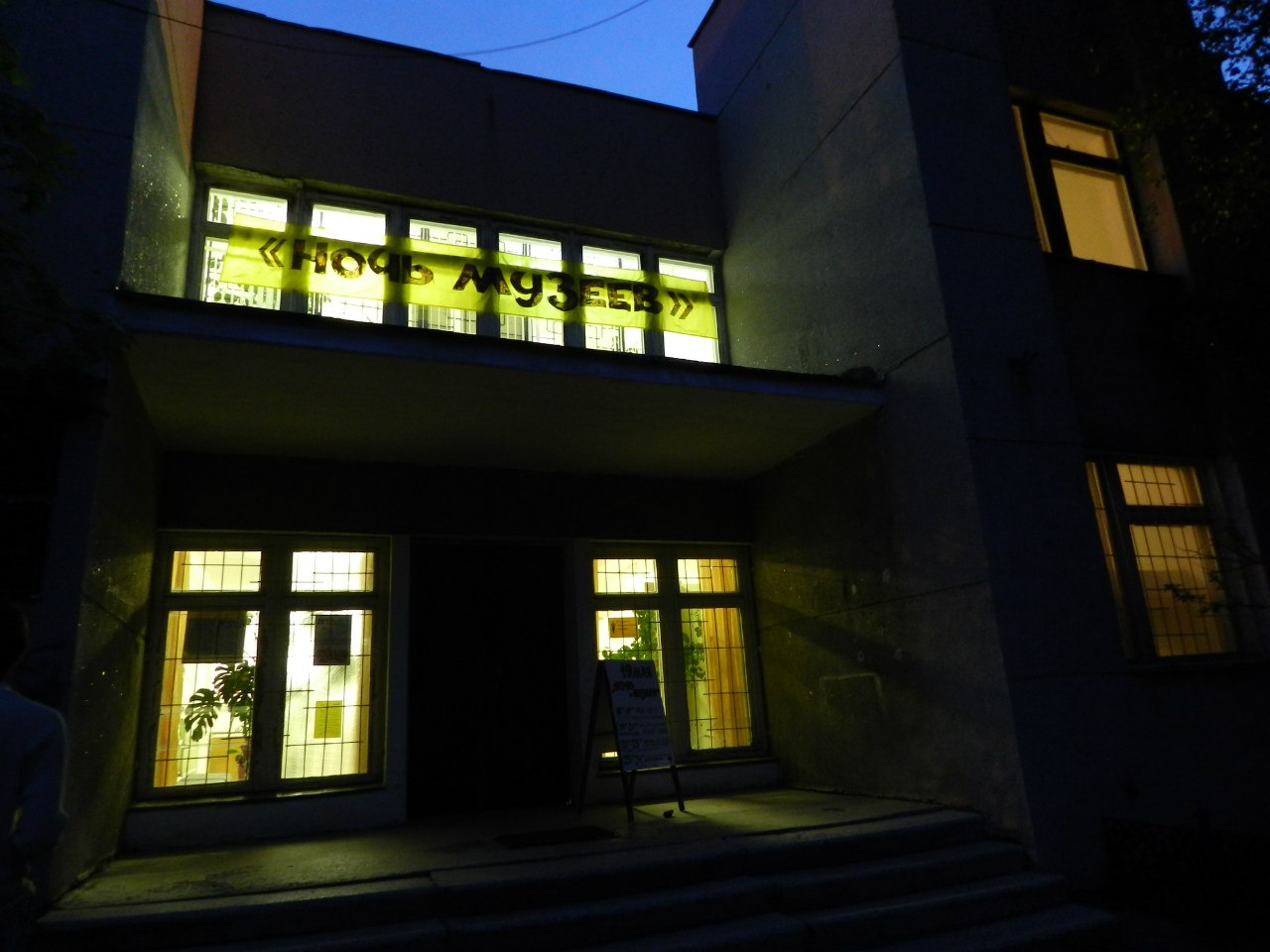 Река,которая протекает через город асбест, называется «рефт»
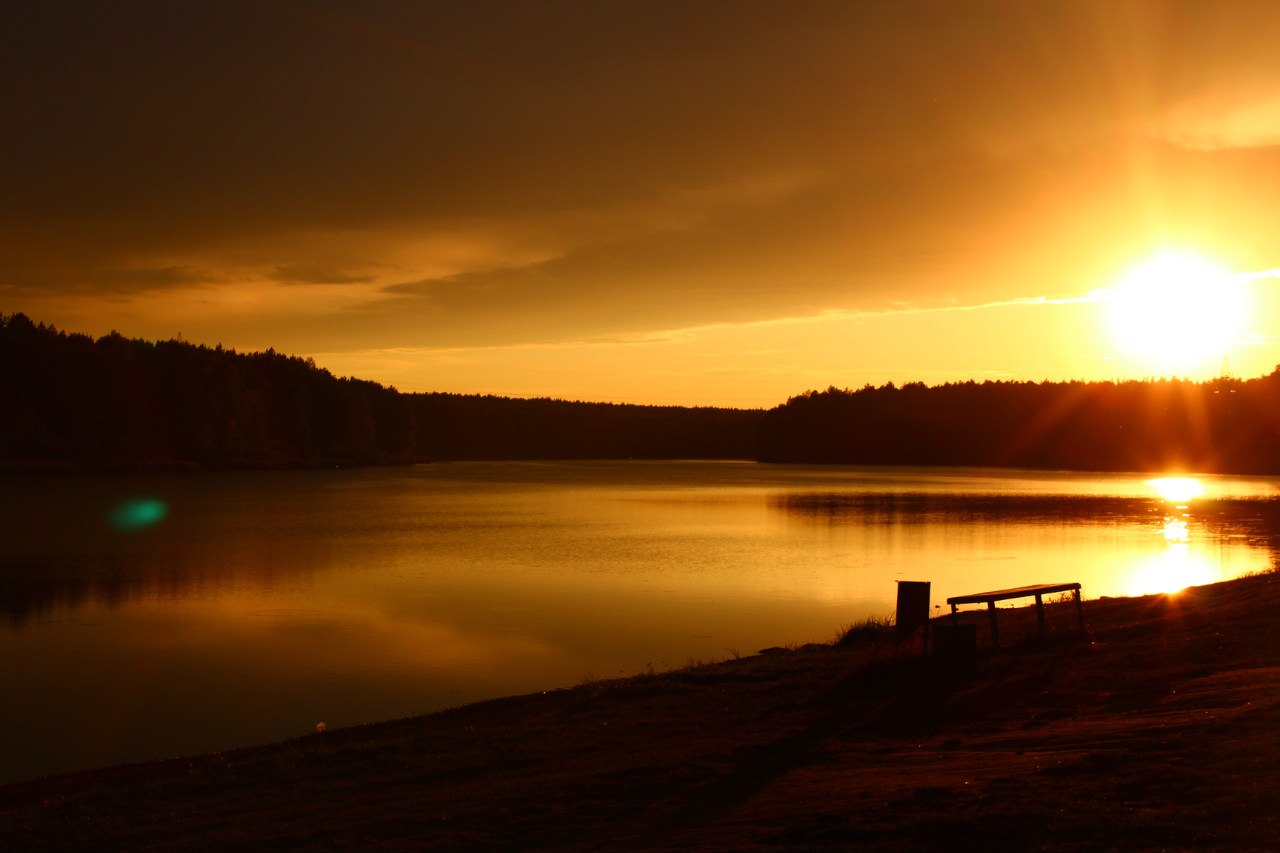 В моем городе «ходят» автобусы и маршрутки,а также очень много такси
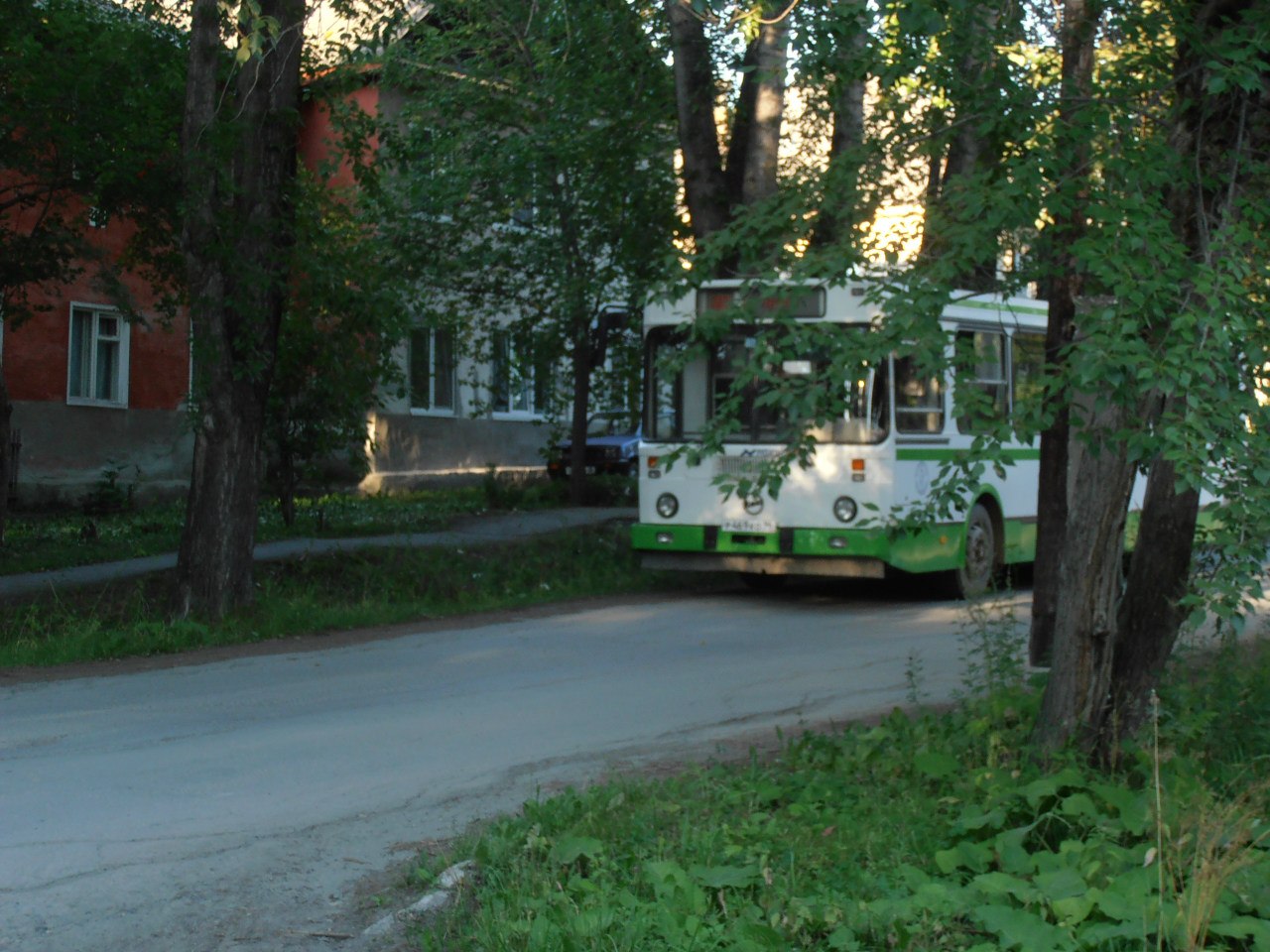 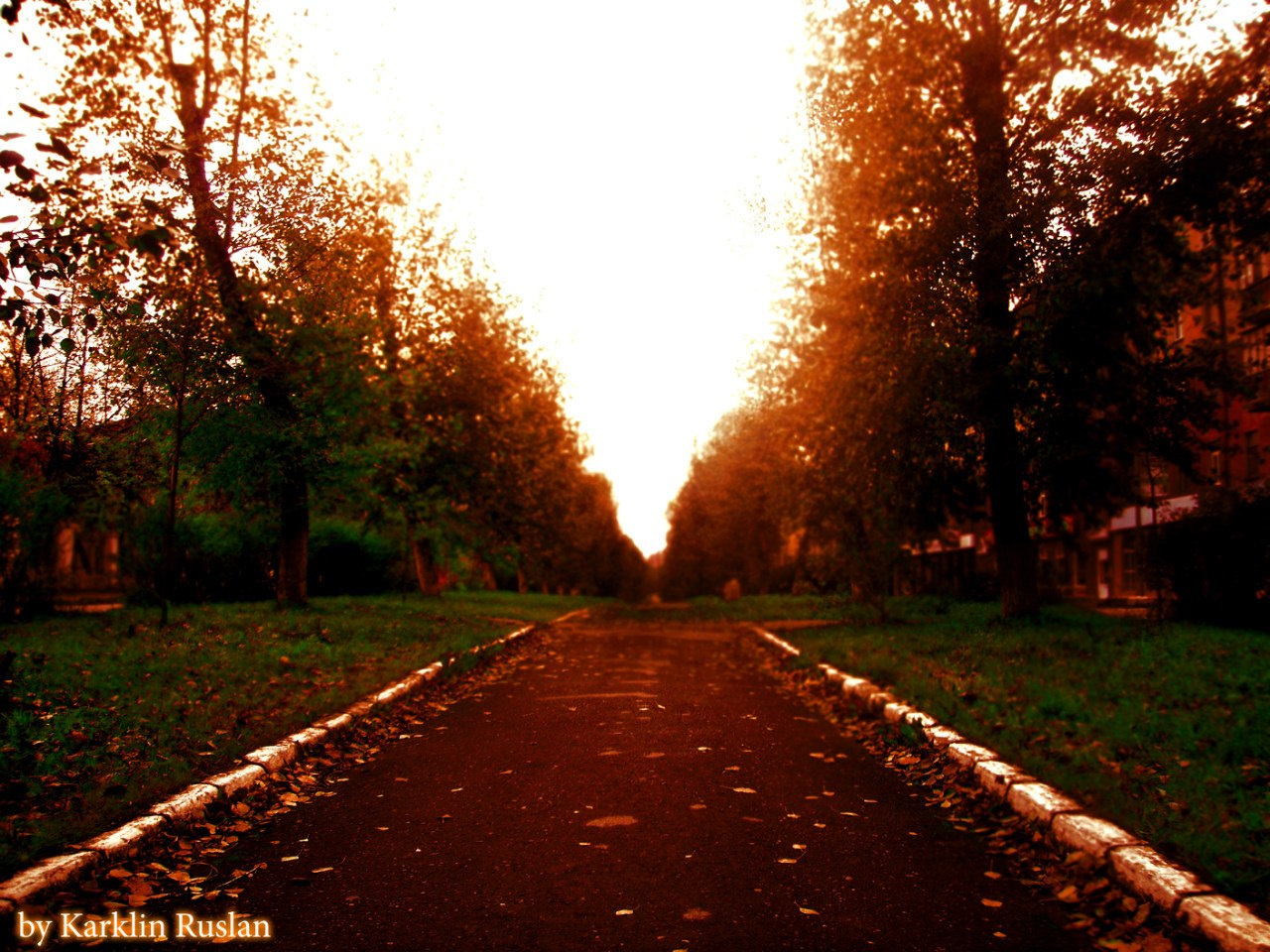 Я люблю свой город, здесь живут мои друзья, мои близкие родственники. Мой город очень красивый.
Спасибо за внимание